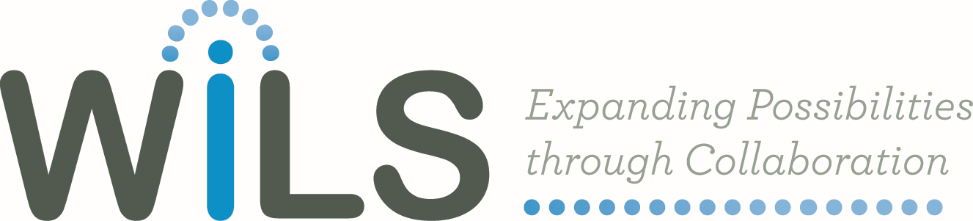 Welcome!
The webinar will begin at 10:00am.
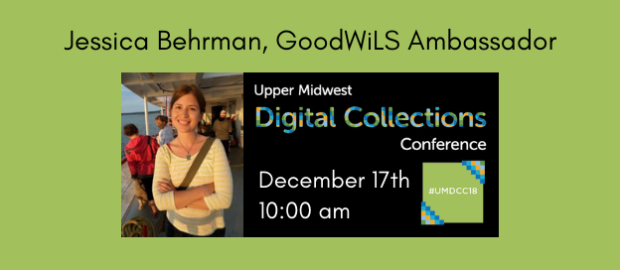 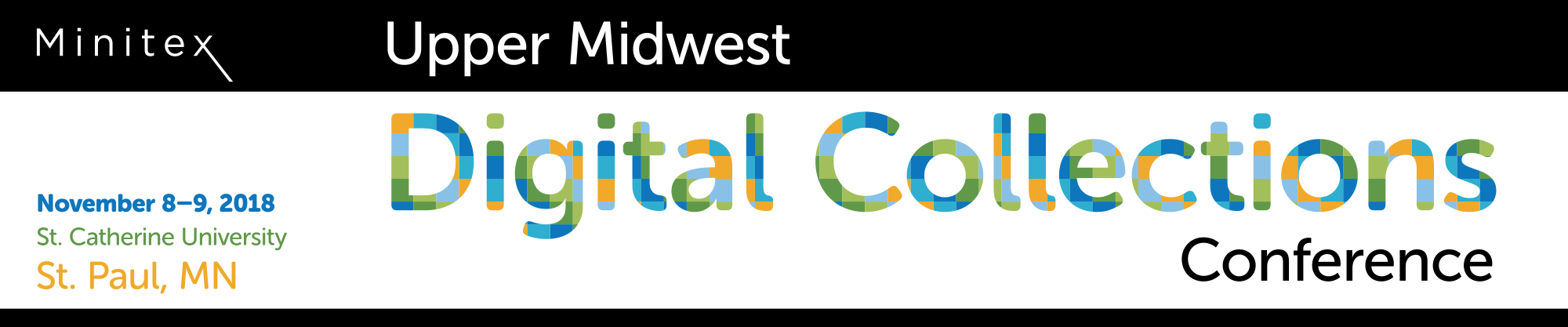 What was the general atmosphere of the conference? 
Were there significant professional connections you made with colleagues?
Were there any projects or initiatives being discussed or presented that you're going to keep your eye on?
From the programming and from discussions, what is on the mind of attendees? What challenges or opportunities are coming up in the next year or two that people are thinking about?